Полівінілхлорид
Підготувала учениця 11-М класу
Євграфова Марина
Полівінілхлорид- (ПВХ)-або поліхлорвініл,поліхлорвінілова смола-безбарвна, прозора пластмаса, термопластичний полімер, продукт полімеризації хлорвінілу  CH2=CHCl. Щоб одержати з поліхлорвінілу м`який матеріал, його змішують з пластифікатором.
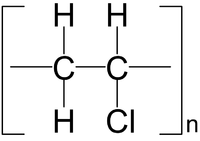 ПВХ
Отримання
В присутності органічних пероксидних сполук при 40 °C і тиску 5 атм хлорвініл легко полімеризується в еластичну масу, яку й називають поліхлорвініловою смолою
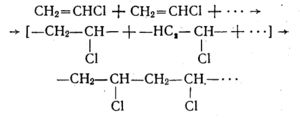 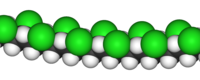 Вигляд молекули ПВХ
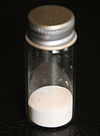 Зовнішній вигляд
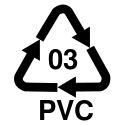 Міжнародний знак вторинної переробки для полівінілхлориду
Властивості:Молекулярна формула: (C2H3Cl)nМолярна маса: 62,5 г·моль−1 Зовнішній вигляд: порошок білого кольоруЗапах: запахГустина: густинаТпл. :  100–260°C
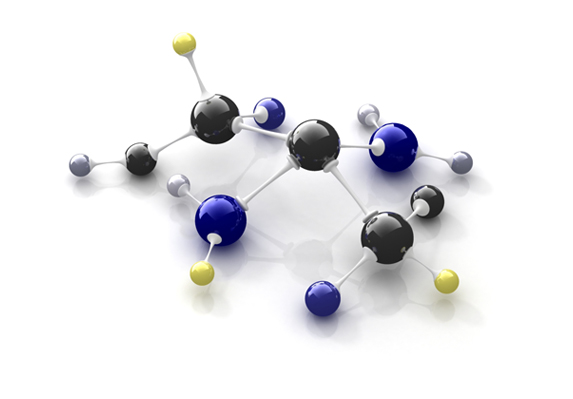 Властивості:  +
Поліхлорвініл досить стійкий проти дії кислот і лугів. Він має високі діелектричні властивості, негорючий, легко фарбується. 
Його застосовують для ізоляції електричних провідників, виробництва лінолеуму, штучної шкіри для взуття, вікна (металопластикові вікна). З поліхлорвінілу виготовляють також настільні церати, портативні плащі від дощу тощо.
Поліхлорвініл порівняно легко розкладається при нагріванні, виділяючи хлористий водень.
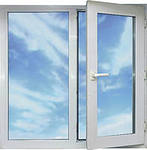 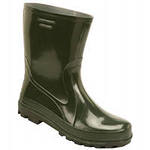 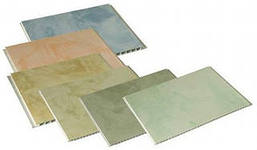 Властивості:     ___
Істотним недоліком ПВХ є низька теплостійкість (не вище 70 °C). При низьких температурах пластифікат втрачає міцність, а при високих різко погіршує свої електричні властивості.
Полівінілхлорид широко використовується для виробництва пластикових водонапірних каналізаційних та труб, футерування труб і реакторів в хімічній промисловості.
Хлорування полівінілхлориду одержують перхлорвінілову смолу , з якої виготовляють хімічно стійке волокно хлорин.
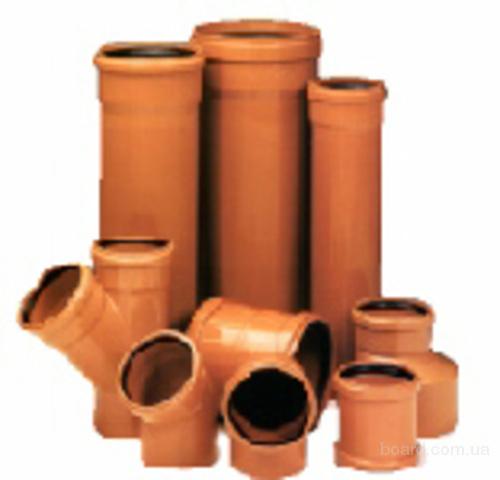 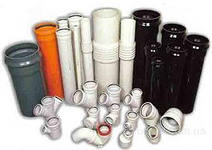 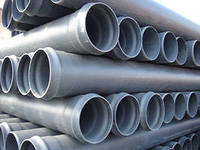 Вироби з ПВХ
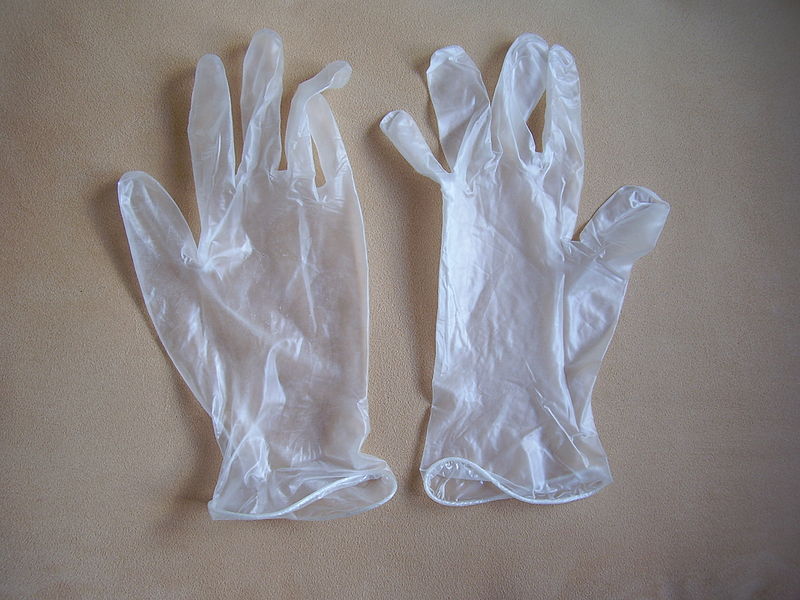 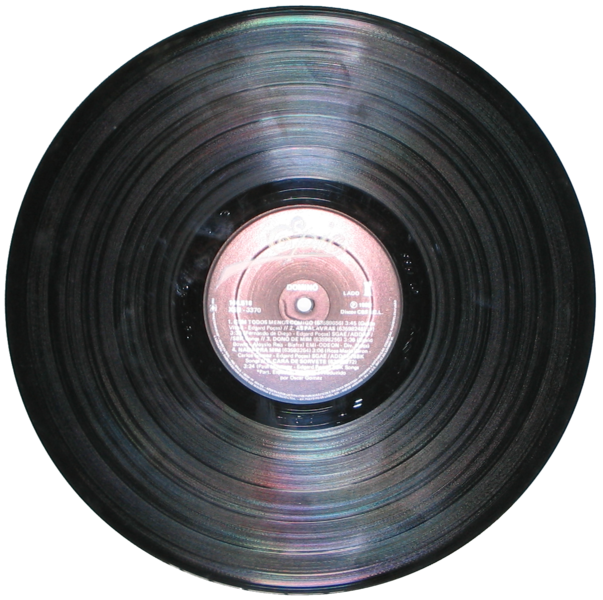 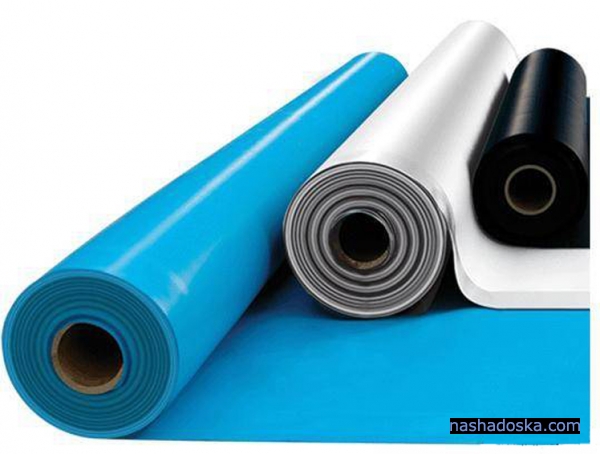 Лінолеуми з ПВХ
Рукавички з ПВХ
Платівки з ПВХ
Дякую за увагу!!!
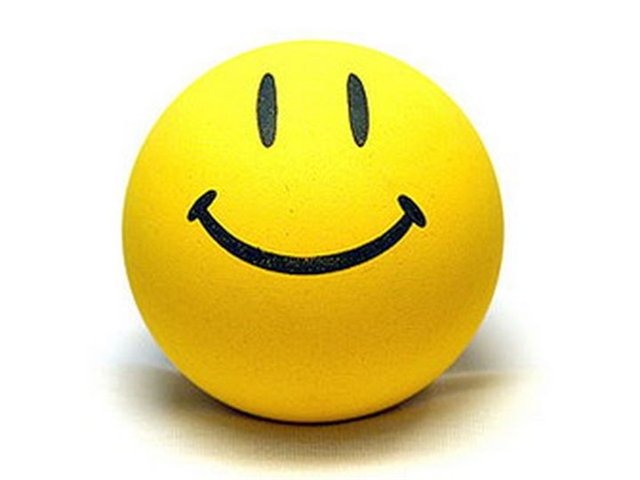